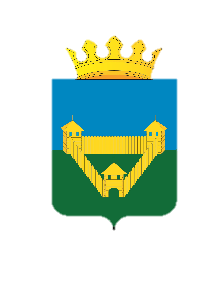 Постановление администрации Ординского муниципального района от 22.10.2019 № 806
МУНИЦИПАЛЬНАЯ ПРОГРАММА ОРДИНСКОГО МУНИЦИПАЛЬНОГО ОКРУГА 
«КОМПЛЕКСНОЕ РАЗВИТИЕ СЕЛЬСКИХ ТЕРРИТОРИЙ»
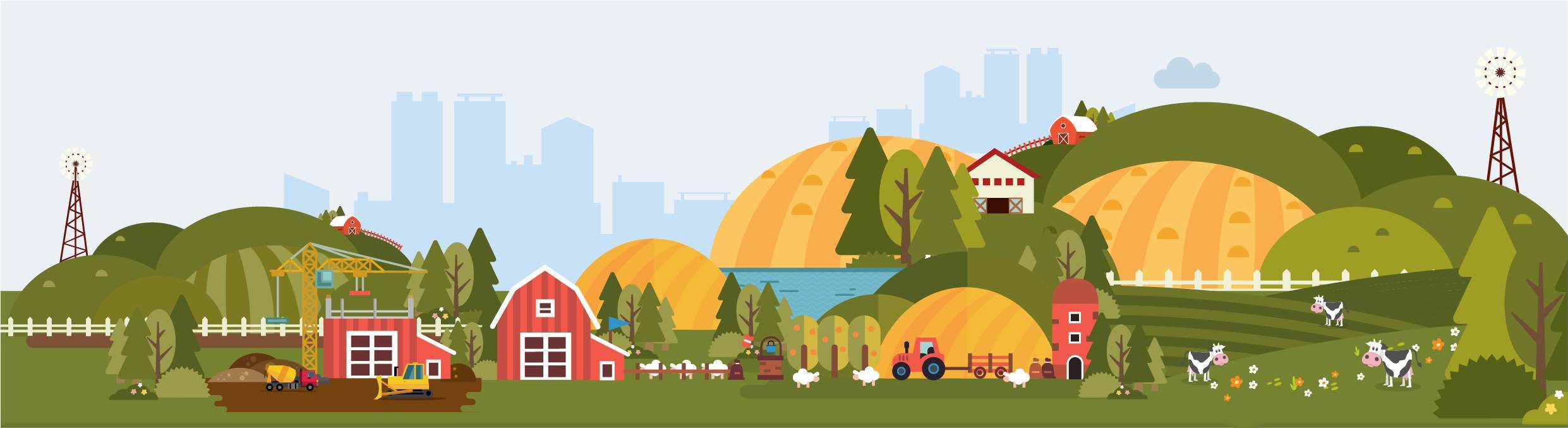 МУНИЦИПАЛЬНАЯ ПРОГРАММА ОРДИНСКОГО МУНИЦИПАЛЬНОГО ОКРУГА 
«КОМПЛЕКСНОЕ РАЗВИТИЕ СЕЛЬСКИХ ТЕРРИТОРИЙ»
СРОКИ РЕАЛИЗАЦИИ: 
1 января 2020 года  – 31 декабря 2022 года
ЦЕЛИ  МУНИЦИПАЛЬНОЙ ПРОГРАММЫ
ПРАВОВАЯ ОСНОВА РАЗРАБОТКИ МУНИЦИПАЛЬНОЙ ПРОГРАММЫ
Государственная программа РФ «Комплексное развитие сельских территорий» (постановление Правительства РФ от 31.05.2019 №696);
 
Подпрограмма «Комплексное развитие сельских территорий» государственной программы Пермского края «Государственная поддержка агропромышленного комплекса Пермского края» (постановление Правительства Пермского края №1320-п от 03.10.2013 (в ред. от 30.09.2019)
Улучшение условий жизнедеятельности на сельских территориях Ординского муниципального округа;
     
Развитие кадрового потенциала на сельских территориях.
РЕСУРСНОЕ ОБЕСПЕЧЕНИЕ
ПОДПРОГРАММЫ
Общий объем финансового обеспечения муниципальной программы – 5636,97 тыс. рублей,
в том числе за счет средств:
Федерального бюджета – 2679,15 тыс. рублей
Краевого бюджета – 930,95 тыс. рублей
Местного бюджета –  335,78 тыс. рублей
Внебюджетных источников – 1691,09 тыс. рублей
1. «Развитие инженерной инфраструктуры и благоустройство на сельских территориях»;
   2. «Улучшение жилищных условий граждан, проживающих в сельской местности»;
   3. «Содействие занятости сельского населения».
ПОДПРОГРАММА 1. «РАЗВИТИЕ ИНЖЕНЕРНОЙ ИНФРАСТРУКТУРЫ И БЛАГОУСТРОЙСТВО НА СЕЛЬСКИХ ТЕРРИТОРИЯХ»
МЕРОПРИЯТИЯ ПОДПРОГРАММЫ
ЗАДАЧИ  ПОДПРОГРАММЫ
обустройство инженерной инфраструктурой и благоустройство площадок, расположенных на сельских территориях, под компактную жилищную застройку .

 повышение уровня благоустройства территории Ординского муниципального округа.
Инженерное обустройство площадки под жилищное строительство в с. Орда микрорайон «Луговой» – 1 ед.;

 Строительство сетей водоснабжения;

Обустройство сельских населенных пунктов объектами благоустройства.
РЕСУРСНОЕ ОБЕСПЕЧЕНИЕ
Общий объем финансирования – 0 тыс. руб.,
в том числе за счет средств:
Федерального бюджета – 0 тыс. рублей;
Краевого бюджета – 0 тыс. рублей;
Местного бюджета – 0 тыс. рублей;
Внебюджетных источников – 0 тыс. рублей.
ПОДПРОГРАММА 2.  «УЛУЧШЕНИЕ  ЖИЛИЩНЫХ  УСЛОВИЙ  ГРАЖДАН, ПРОЖИВАЮЩИХ В  СЕЛЬСКОЙ  МЕСТНОСТИ»
ЗАДАЧИ  ПОДПРОГРАММЫ
МЕРОПРИЯТИЯ ПОДПРОГРАММЫ
Обеспечение объема ввода (приобретения) жилья для семей, проживающих и работающих на сельских территориях.
Предоставление субсидий гражданам на строительство или приобретение жилья.
Показатели результативности подпрограммы: 
         
   Улучшение жилищных условий 3 семей.
   Объем ввода (приобретения) жилья для граждан, проживающих на сельских территориях – 198 кв.м
РЕСУРСНОЕ ОБЕСПЕЧЕНИЕ
Общий объем финансирования – 5636,97 тыс. рублей в том числе за счет средств:
Федерального бюджета – 2679,15 тыс. рублей;
Краевого бюджета – 930,95 тыс. рублей;
Местного бюджета – 335,78 тыс. рублей;
Внебюджетных источников – 1691,09 тыс. рублей.
ПОДПРОГРАММА 3. «СОДЕЙСТВИЕ ЗАНЯТОСТИ СЕЛЬСКОГО НАСЕЛЕНИЯ»
МЕРОПРИЯТИЯ ПОДПРОГРАММЫ
ЗАДАЧИ  ПОДПРОГРАММЫ
Возмещение индивидуальным предпринимателям и организациям независимо от их организационно-правовой формы, являющимися сельскохозяйственными товаропроизводителями (кроме граждан, ведущих личное подсобное хозяйство), осуществляющим свою деятельность на сельских территориях, до 30% фактически понесенных в году предоставления субсидии затрат, связанных с оплатой труда и проживанием студентов, обучающихся  в федеральных государственных образовательных организациях высшего образования, подведомственных Министерству сельского хозяйства Российской Федерации, привлеченных для прохождения производственной практики.
Оказание  содействия сельскохозяйственным товаропроизводителям в обеспечении квалифицированными специалистами
РЕСУРСНОЕ ОБЕСПЕЧЕНИЕ
Общий объем финансирования – 0 тыс. руб.,
в том числе за счет средств:
Федерального бюджета – 0 тыс. рублей;
Краевого бюджета – 0 тыс. рублей;
Местного бюджета – 0 тыс. рублей;
Внебюджетных источников – 0 тыс. рублей.
СПАСИБО 
ЗА ВНИМАНИЕ!